Classified School Employee WeekMay 15-21, 2022
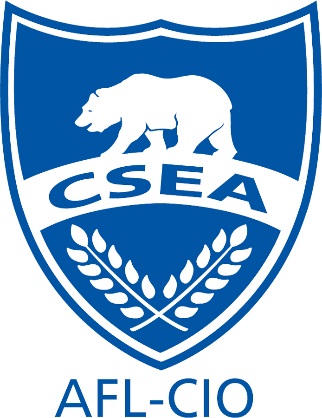 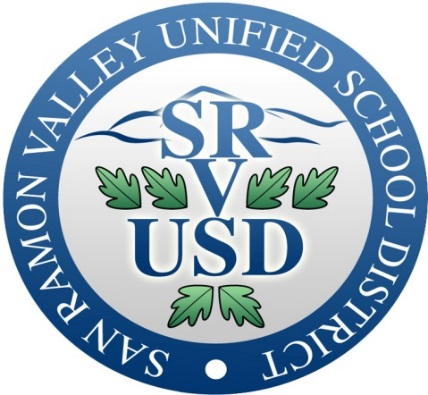 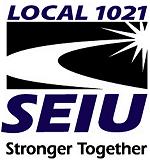 1
Celebrating a Tradition of Pride
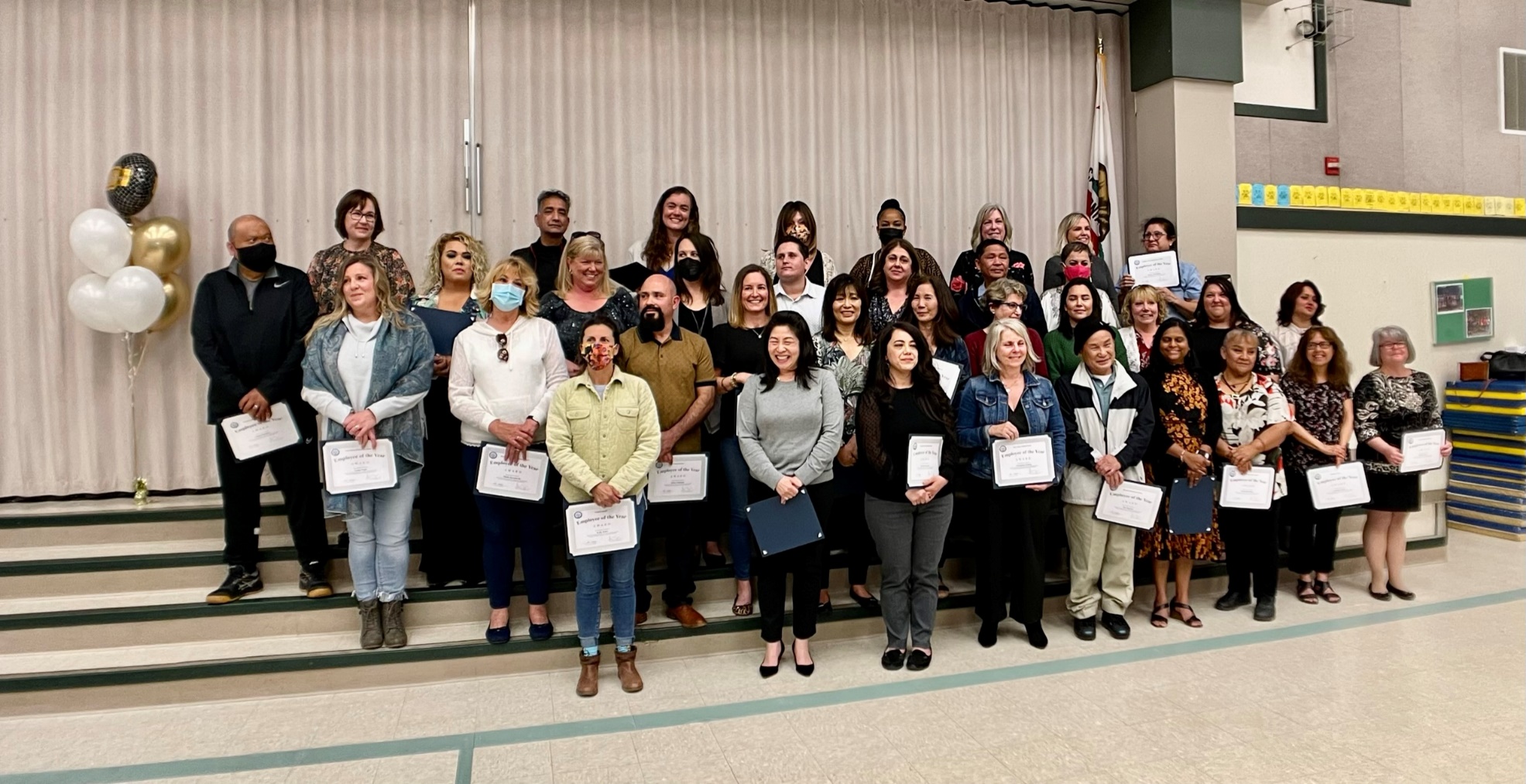 2
Day of the TeacherMay 11, 2022
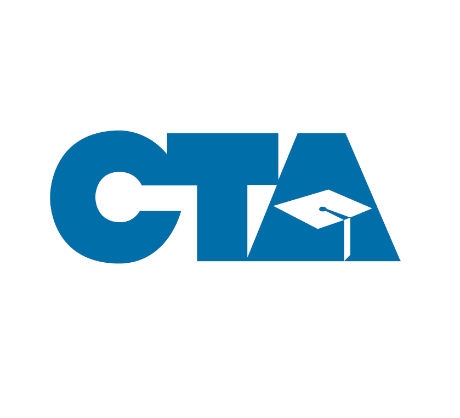 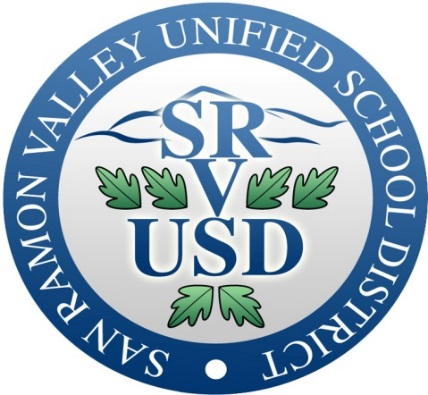 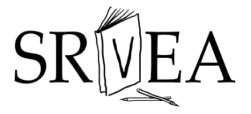 3
Leaders of Learning
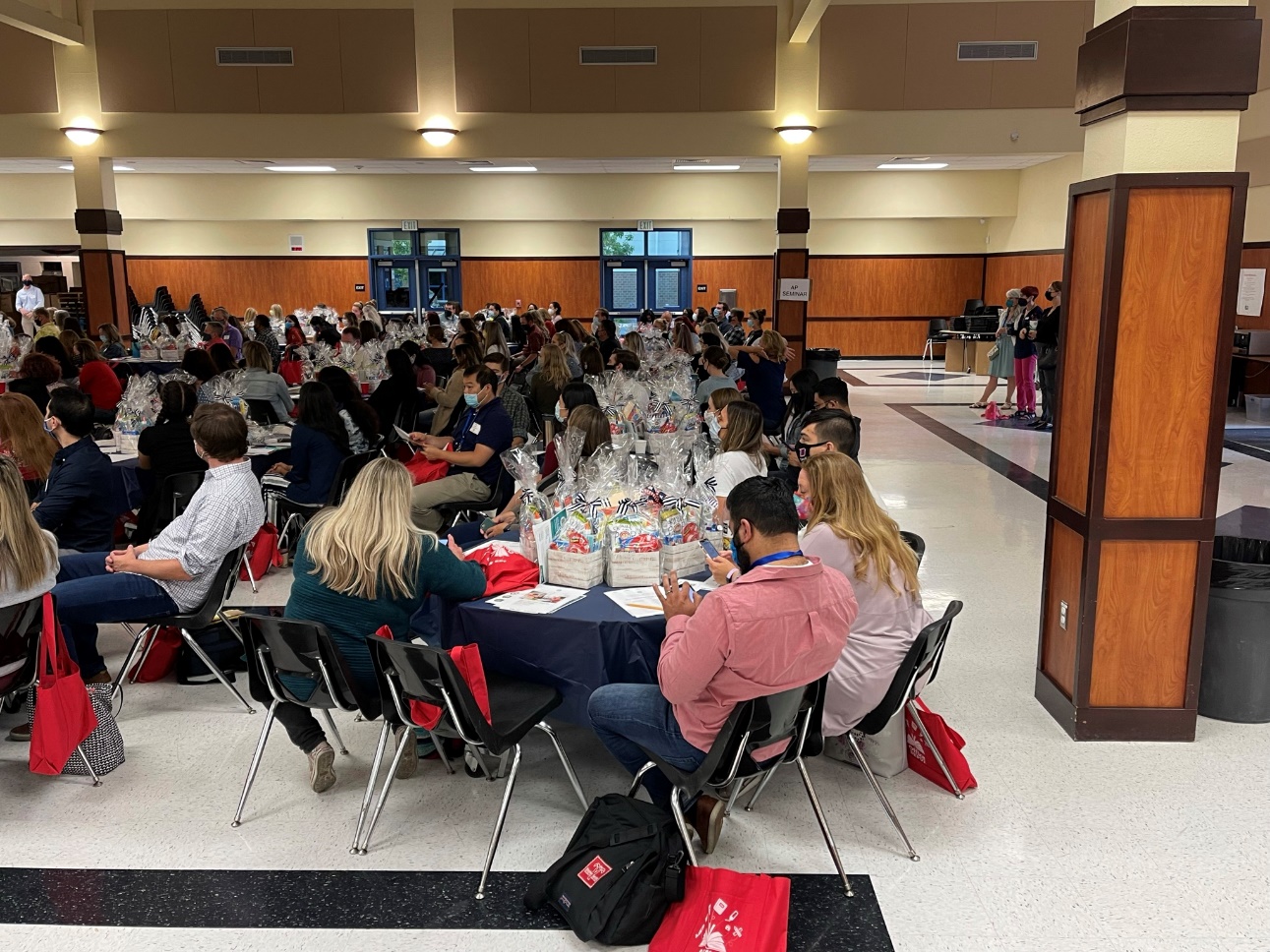 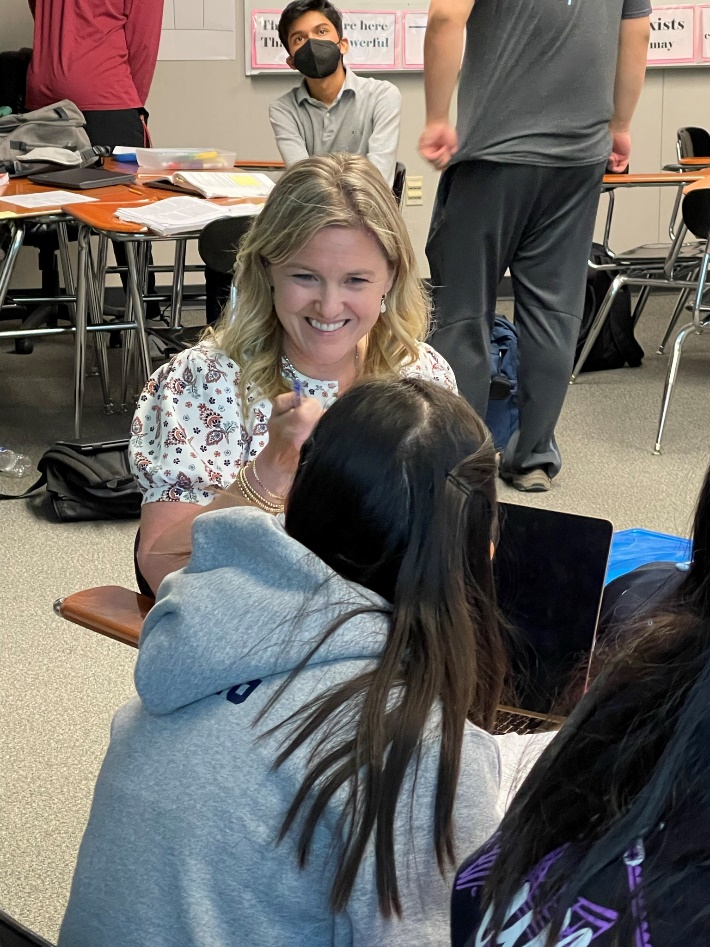 4